Fundraising 101
Presented by 15th District PTA
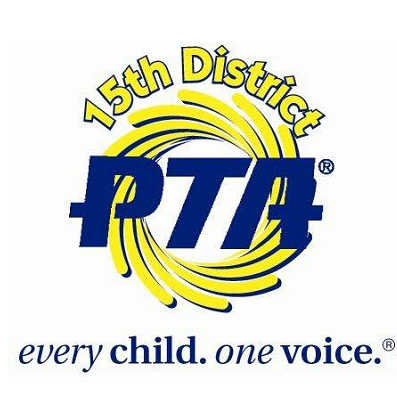 What does JCPS consider a fundraiser?
Catalogue sales – any type of order form process where you take an order and then later deliver the products
This includes peelers, coupon books, and standard catalogue book sales.
Any-A-Thon –Walk-a-thon, read-a-thon, run-a-thon, or dance-a-thon
JCPS doesn’t consider it a fundraiser if it is after hours – but Redbook does – so you have to get approval.
Festivals – where all grades are taking part in them.
This includes any that take place on the week nights or weekends where you expect all grades are going to participate.
Candy sells – if all students are allowed to sell them.
Dances – If the entire school is invited.
Santa Shops – if the entire school is able to purchase and you are selling items and will make a profit
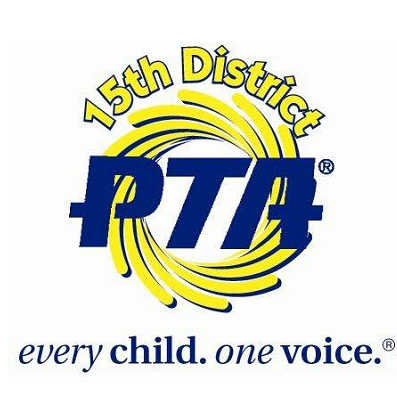 What does JCPS not consider a fundraiser?
Family Nights  
Art night, spaghetti night, car wash, or concessions
Spirit Wear
Concessions at games, events, and family nights.
Dances – if it is just certain grade levels
Santa Shops – if you are not making a profit – and selling everything at cost.
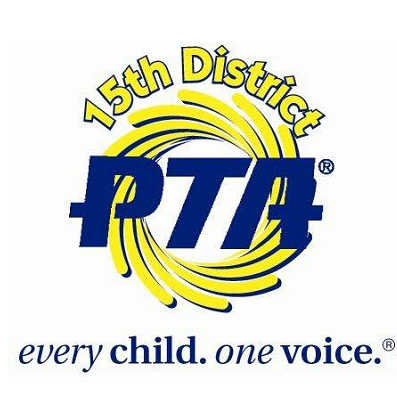 Why does it matter what JCPS considers a fundraiser?
Every school-wide fundraiser must be approved by JCPS Board of Education.  It is recommended that you only do one school-wide fundraiser.  
Since this year –festivals are considered school wide fundraiser – the district is OK with only having one catalogue sale and one festival – therefore having in their eyes two school-wide fundraisers.
If you do not get approval – then you can not do a school-wide fundraiser.  
If not approved – then you can do a fundraiser and only have certain grades participate.  For example – a fundraiser with only 3rd -5th graders could be done in an elementary school.
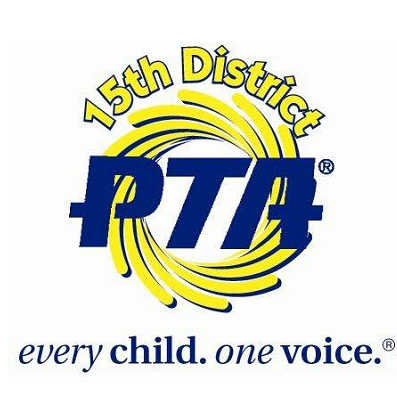 How hard is it to get approved?
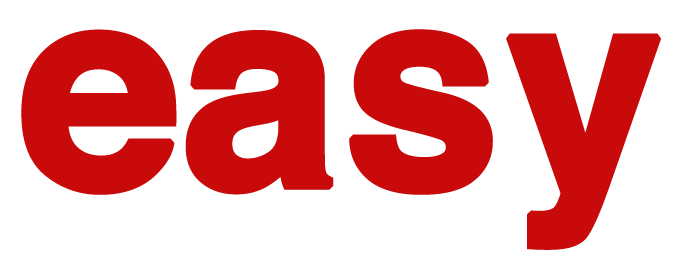 EASY!!!!!
BUT – YOU HAVE TO GIVE THEM THE INFO!!!!
The Assistant Superintendents have asked for the forms to be sent to their office by May 10th.  Therefore – get your info to you principal and bookkeeper by May 6th
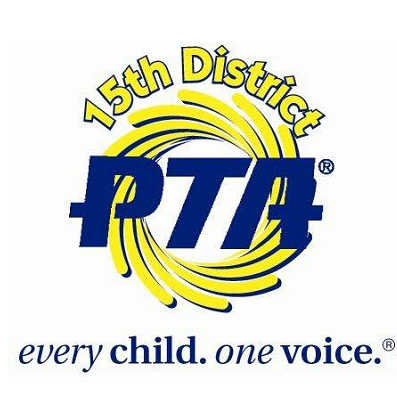 What you are required to provide to JCPS  District:
Here is what you need to provide your school bookkeeper and principal.
Name of Fundraiser (examples - Fall Festival, Bumblebee, World Finest Chocolates)
Who Benefits (Your School Name)
Date – (do not need actual dates – fall, winter, spring, all work for this question)
Purpose – (PTA to administer programs)
Amount Goal – (This is your goal only – $10,000 – you are not locked into this number – it is just a goal)
Sponsoring Agent – (Your PTA/PTSA Name)
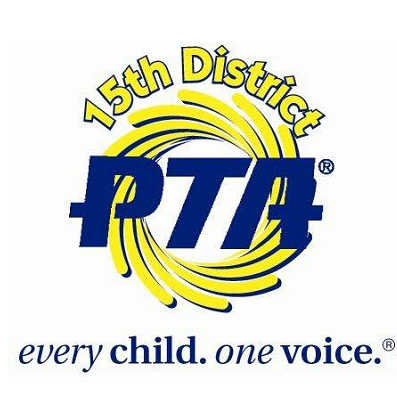 What you are required to do for Redbook
Redbook requires that you fill out another form to keep with your records.  It is not required to be filled out until right before your actual fundraiser – therefore it is more detailed. 
It should be kept with your records in case you are audited.
It can be found at - http://kypta.org/forptaleaders/redbook/
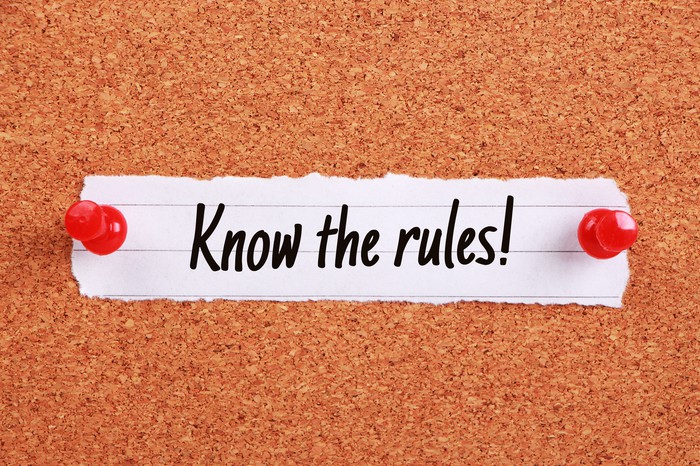 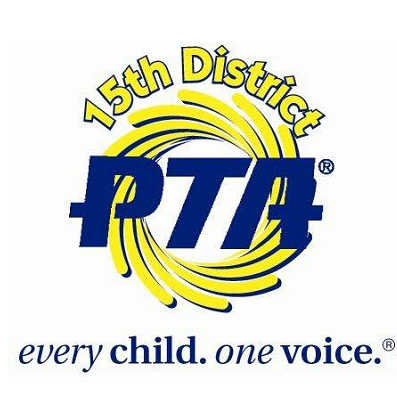 Some Basic Fundraising Tips
Interview your vendors and pick the best one for your group.
Always get contracts in writing.  That is your protections.
President needs to sign all contracts with board approval.
Always keep notes of your conversations with vendor and it is best to follow-up with an e-mail detailing what was agreed upon or discussed.
Remember to put all your notes in your binder – so the next person will have notes on how the fundraiser went – and what was good and bad.
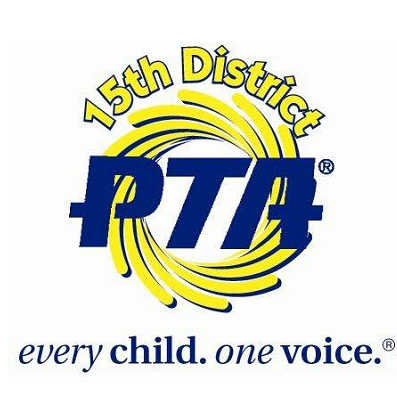 Paperwork!!!
Protect yourself and your PTA.
Have two people open mail and document what money and forms are turned in.
Make copies of all order forms and checks that come with them.
Use the PTA Funds Received From to receive money.
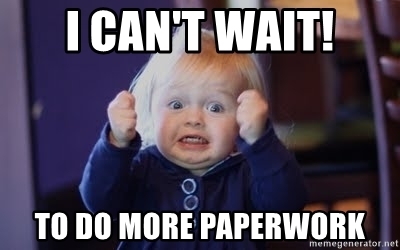 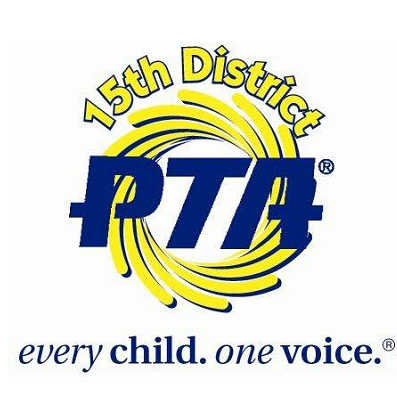 Questions??
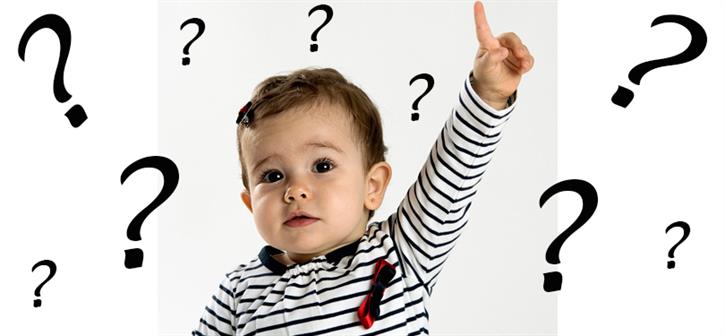 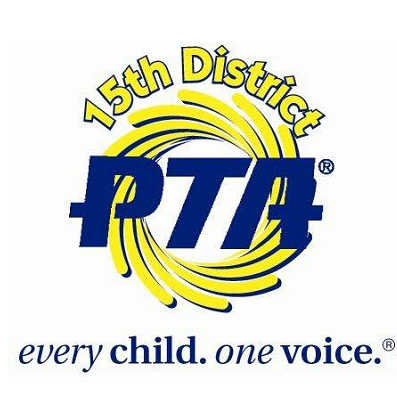